Welcome to first grade!
Mr. Hassey
G1B Homeroom Teacher
Introduction
I am from Sydney, Australia but have spent most of my life in Asia.I have a Bachelor of Creative arts and a Masters of Teaching. I started teaching in 2009.
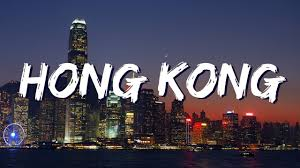 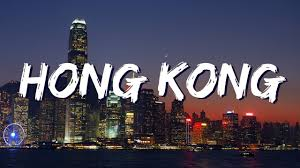 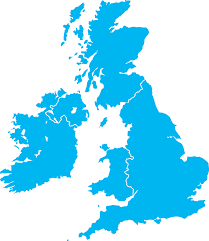 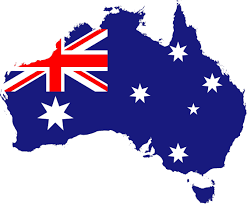 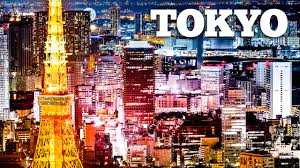 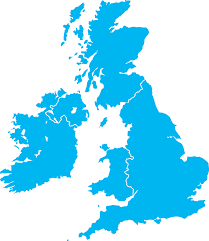 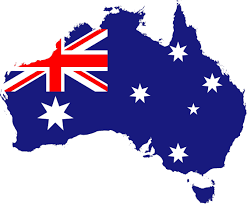 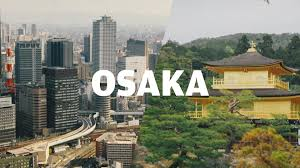 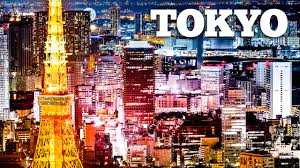 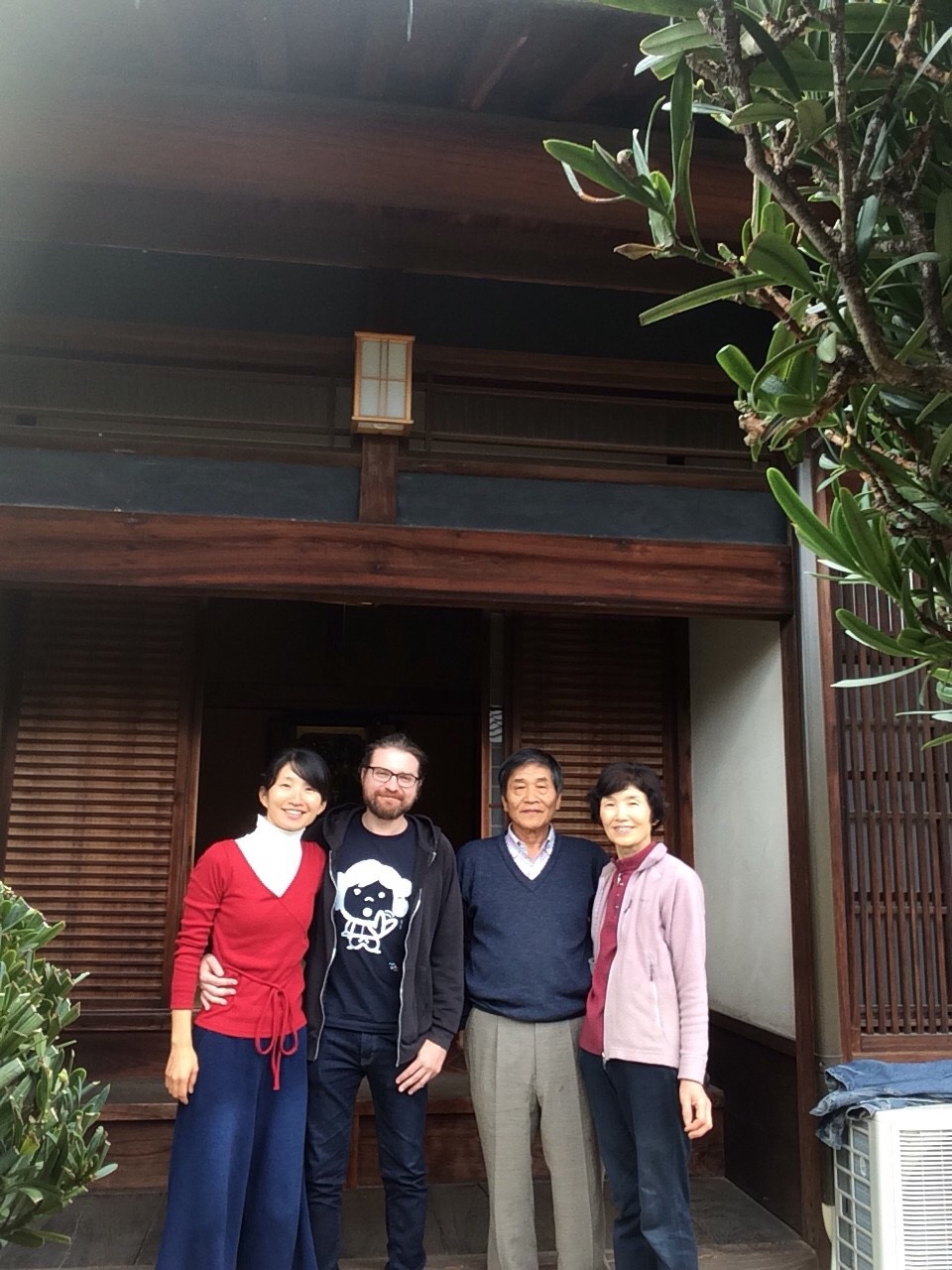 I moved to Tokyo with my wife in June. 
We are both getting used to living in the city as we both used to live on farms (in Izumi and Australia.)
Keiko
Shige-Chan
You-Chan
School Information - Arrival / Dismissal
Arrival
8:15 AM - Doors open
8:25 AM - G1 students must be at school or they will be marked TARDY for attendance
8:30 AM - Homeroom begins
Dismissal
3:20 PM - G1 dismissal
If your child has an older sibling, he/she will be dismissed at 3:25 PM.
If you need to speak with me during dismissal, please send me an email or we can select a day/time to set up a meeting.
G1B - P.E. Days
Wednesday, Friday

G1B - Swimming
Thursday
School Information - Uniforms
What is the correct P.E. uniform?
Orange or Green school t-shirt; navy sweatpants or shorts, and navy zipper sweatshirt (from Uniqlo or equivalent); running shoes.
PE uniforms are to be worn on PE days ONLY. If your children have an athletic club after school, please give them change of clothes to bring to school.

What is the correct regular uniform?
Girls: skorts/navy trousers or dresses, short or long-sleeve red or navy shirt with school logo and navy cardigan with school logo during cold season. Girls also should be wearing navy long socks or navy tights.
Boys: navy school shorts or pants (no other styles or colors are allowed). Short or long-sleeve red or navy shirts with school logo and navy cardigan with school logo during cold season.

What is the correct attire for field trips?
PE uniform with ORANGE school T-shirt.
School Information - Uniforms
What is NOT the correct dress code?

Wearing long sleeve T-shirts underneath the school’s short-sleeve shirts. Students should wear either the school’s long-sleeve logo shirt or school cardigan/fleece.
Wearing leggings of any color.
Wearing cardigans or jackets that are not school jackets (overcoats excluded).
Coming to school in dirty or ripped uniform.
Makeup or jewelry is not allowed.
Classroom Rules
3 Rs - Respectful, Responsible, Ready
Sitting (Cross-legged)
Class Dojo - positive choices (parents sign up) + prize box.
Mr Hassey’s Expectations
Negative people.
Restorative Justice - Problem Solving/Think Sheets*Instead of punishment for a broken rule, students will practice examining the problem/harm caused by their actions and finding the best way to make amends for that problem/harm
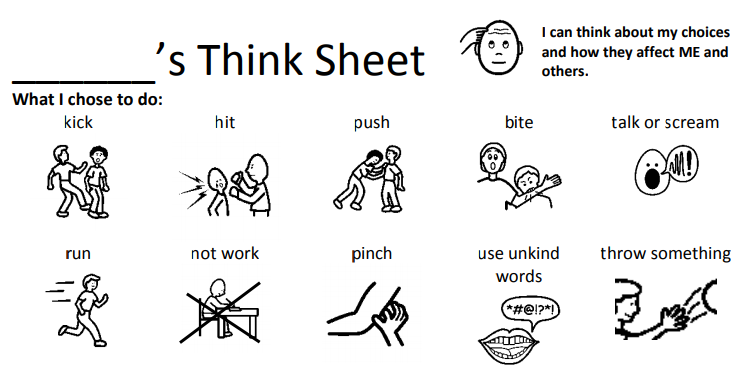 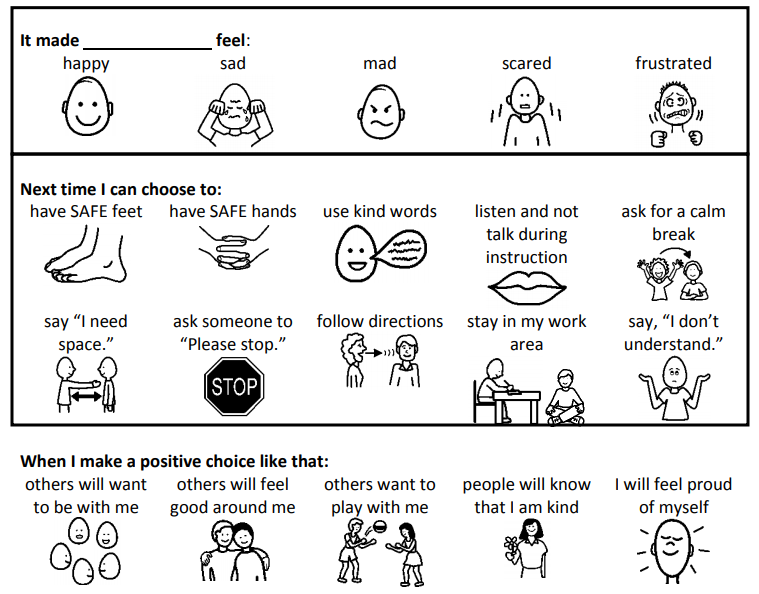 Please label all items with your child’s name!
Is my child ready for school?
EverydayFolder (homework), towel, water bottle, snack, lunchJapanese Class - folder and homework
Swimming - ThursdaySwim bag, swimming cap, towel, goggles, zip lock bag (wet clothes), uniform clothes, extra underwear
P.E. - Monday/FridayStudents wear P.E. uniform to school on these days
Homework
Homework Weekly Schedule*Keep homework schedule in your child’s folder all yearBring folder to school every day
Spelling (handwriting)*Weekly words to practice reading and spelling*Spelling notebook 
Red Folder:Reading*Reading books and reading log*Raz-Kids (weekend)Blue Folder:Word WorkMath
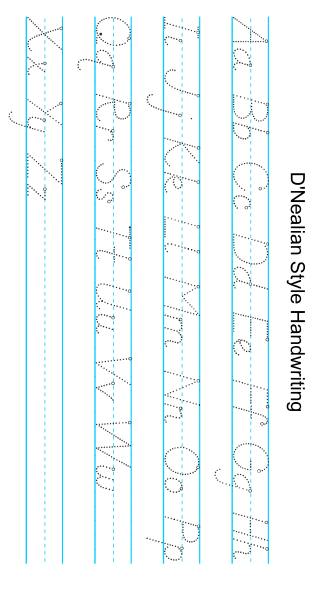 Kk
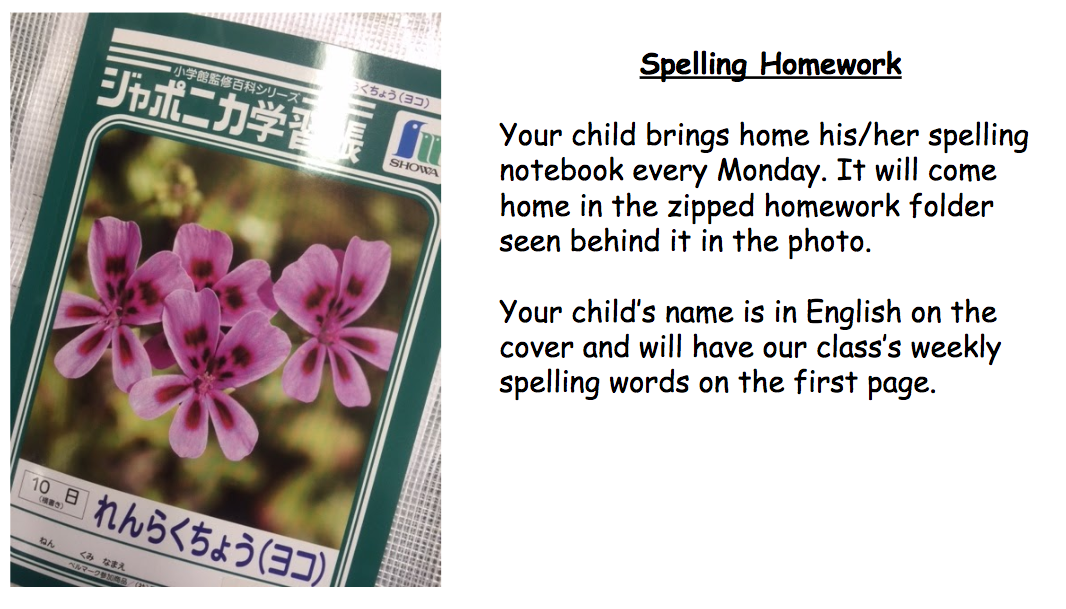 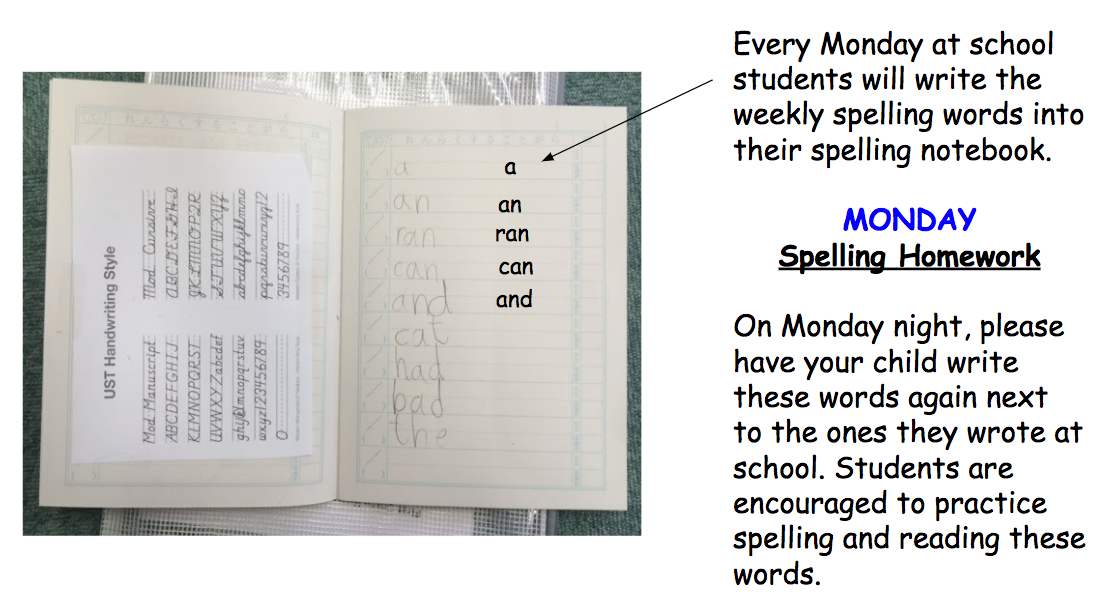 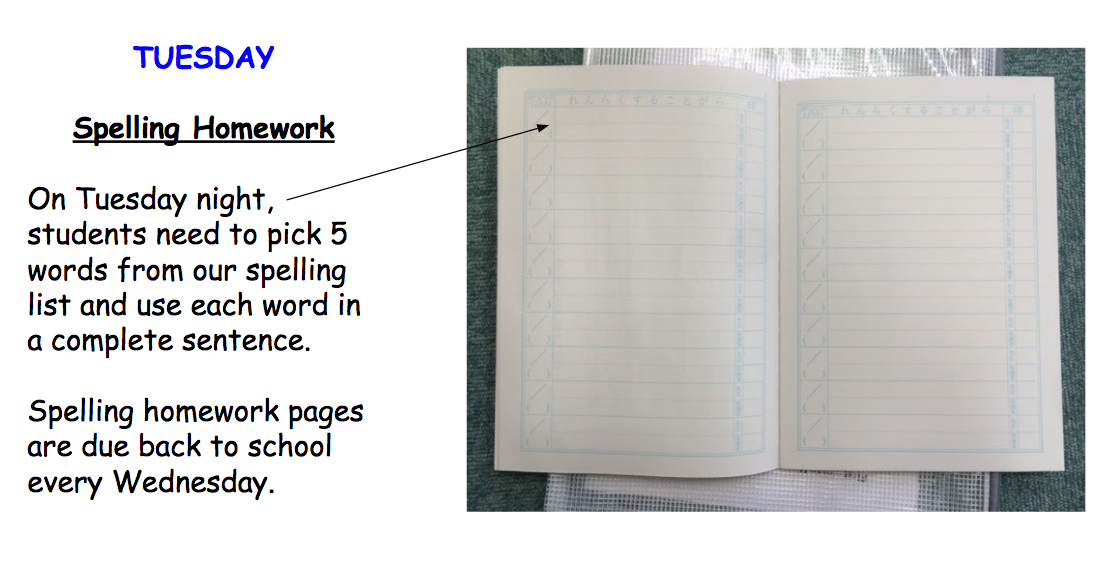 *The website is changing. We may start Raz-Kids late.
Homework - Raz Kids
Kids A-Z Login Instructions
 Step 1: Go to www.kidsa-z.com Step 2: Enter or choose the teacher's username, ustreading1 Step 3: Your child finds his or her username on the class chartStep 4: Your child enters his or her password, 123 

Login cards and directions will be sent home.
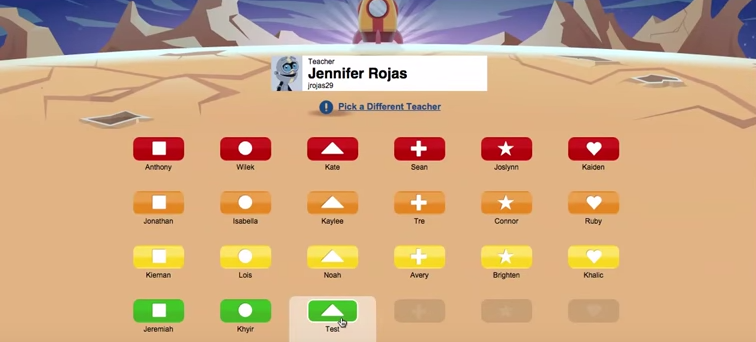 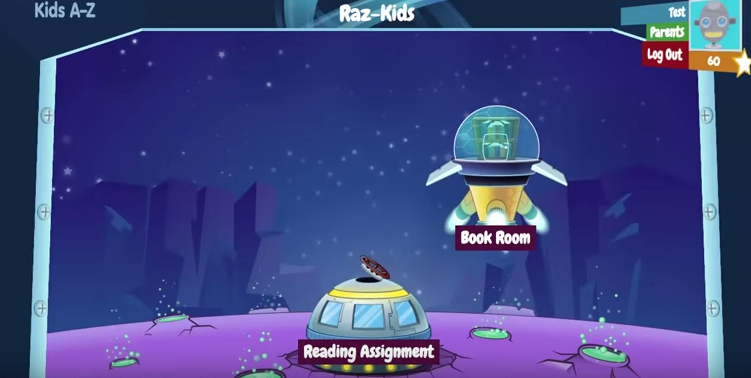 Click on your child’s name.
Click on Reading Assignments. These books will be at your child’s level.
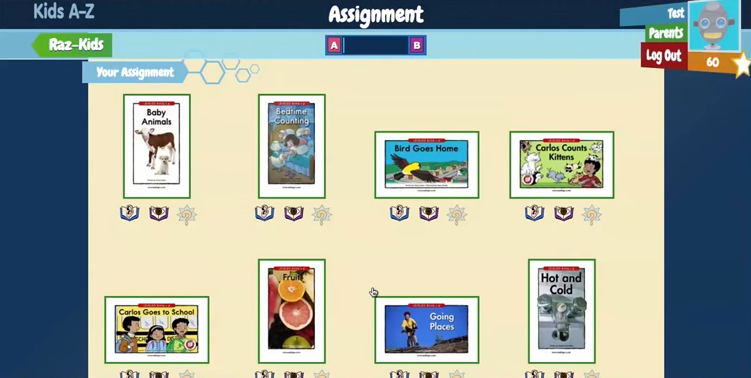 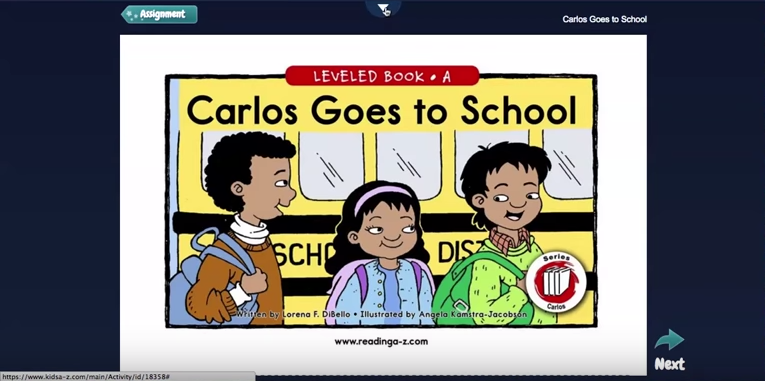 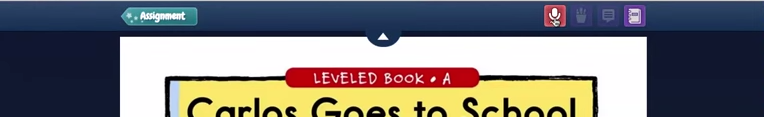 Select a book your child wants to read.
Ear - book is read to your child
Eye - record your child reading out loud
*Tablet, iphone, computer, laptop
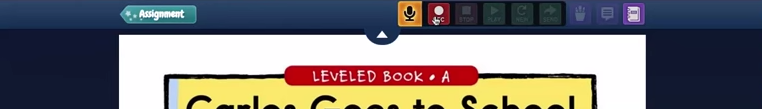 Click on the arrow at the top.Click on the red microphone.Click on the record button.
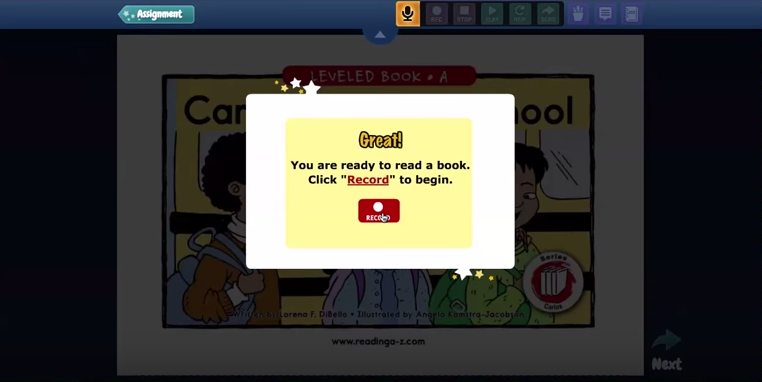 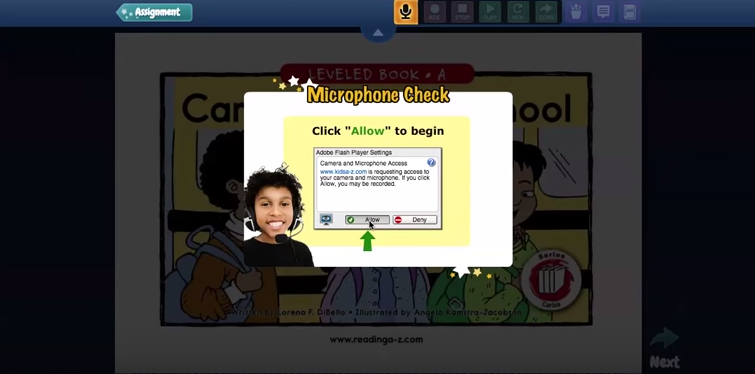 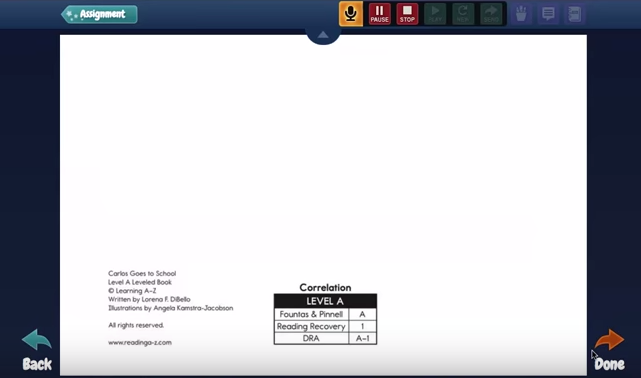 Step 1: Say your nameStep 2: Listen to your name (what you recorded)Step 3: Did you hear your name? Yes / NoYes - Ready to record!
Press record and read the book.DO NOT CLICK DONE!
Click STOP at the top.
Play - Listen to what you recordedNew - Rerecord / New recordingSend - Send to teacher You can press play after sending it to listen to the recording. Great opportunity to help your student with their reading and ask WHY questions to check comprehesion.
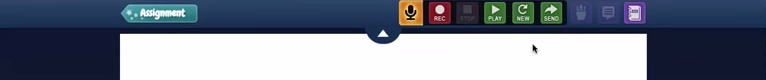 Extra Details About our Classroom
* Coach Adam’s words/Word wall.
* Classroom jobs - Will be student led + chosen.
* Brain Breaks - GoNoodle, ‘Mr Kodama’ exercise 
* Student portfolios (wall display)
* ESL/Learning support (miss Japanese class)
Birthday Celebrations
* Student brings a book from home or picks a book in the classroom to read to the class

* Every month we’ll have a day to celebrate all Grade 1 birthdays in that month (birthday cards, snacks)
-  Date will be selected for the end of the month and    emailed to parents
* HOME Birthday Parties - Please invite all students if invitations are sent to school
Parent Involvement - Expectations
* Homework completion  Weekly Reading/Raz-Kids: Why questions (comprehension)
* Email (parent/teacher communication)  If dismissal changes, please send me an email.
* Class Dojo (positive behavior)
* Weebly (parent/teacher communication)
http://united-school-tokyo.weebly.com
Parent Involvement - Volunteer
* PTA
  PTA Contact: ustptajapan@gmail.com

* Field Trips (each field trip needs 1 chaperone per class)

* Monthly Mystery Reader (volunteer)
UST Beginning of Year Forms
*Child Pick Up Permission
*Waiver Form
*Confirmation of Understanding Form

G1B - Student Information Form
      Class Dojo (sign up)
Questions?